Einführung LehrberufMUSTER
Sitzung vom xy






Name PräsentatorIn
Inhaltsverzeichnis
3




Vorteile durch Ausbildung
4




Ressourcen-bedarf
5




Antrag
1




Ausgangs-lage
2




Ziele
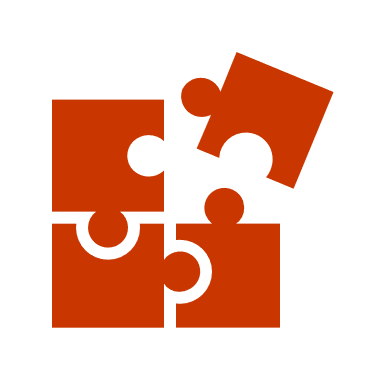 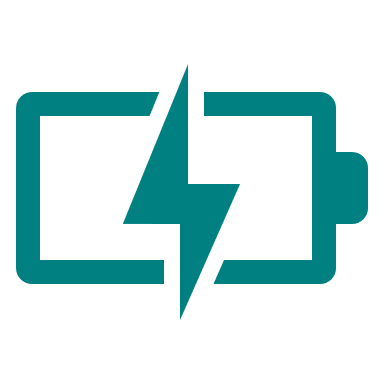 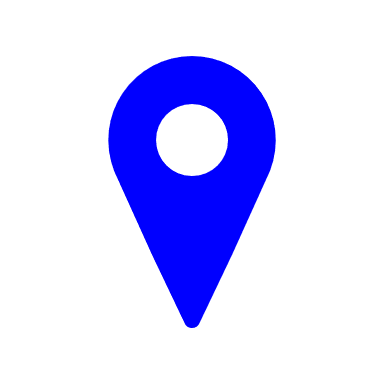 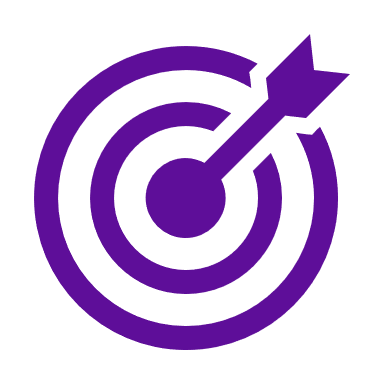 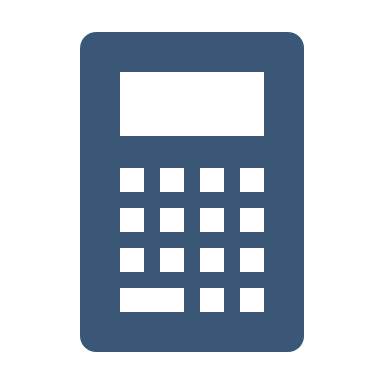 1 	Ausgangslage
Die Analyse zeigt, dass sich eine Investition in Nachwuchs lohnen würde
2 	Ziele
Einführung vom Lehrberuf XY per Z
Sicherstellung einer qualifizierten Betreuung
Anschlussmöglichkeiten garantieren nach Ausbildung
Langfristige Sicherstellung genügend Mitarbeitende
3
3 	 Vorteile der beruflichen Grundbildung
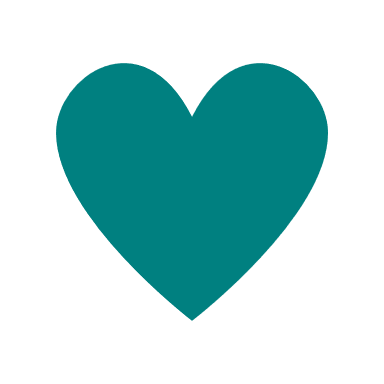 Image
Gesellschaftlicher Beitrag. Kommunikationsvorteil.
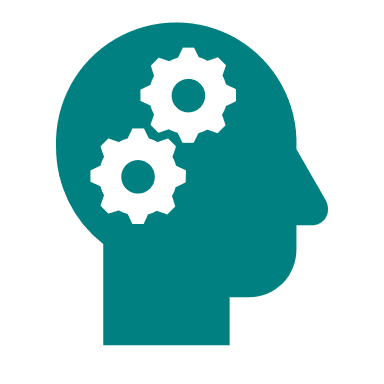 Innovation
Skills-Mix. Wissenstransfer. Innovationskraft.
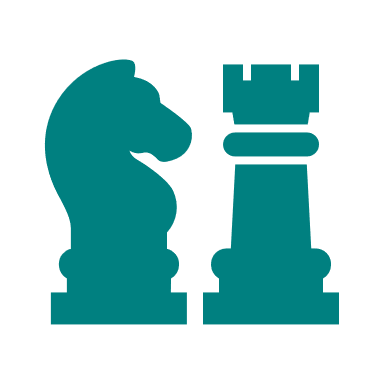 Nähe
Arbeitsmarktorientierung. Kompetenzbedarf. Zukunft. Kunden.
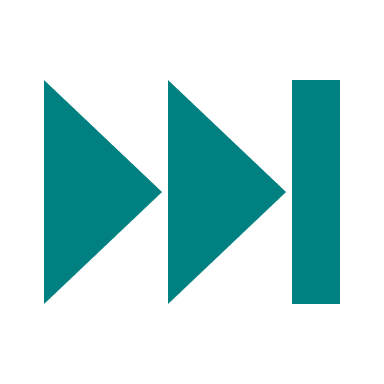 Nachfolge
Know-How. Aufbau. Nachfolgeregelung.
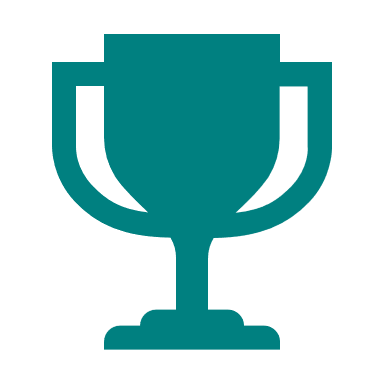 Lohnend
Investition. Ertrag. Ausbildungskosten.
4 	Ressourcenbedarf
Total Kosten = XY Franken
Ausbildungskosten = XY Franken (Vorlage Kalkulation neue Lehrberufe, Lohn, Benefits, Lehrmittel, ÜKs usw.) 
Kosten für Berufsbildnerkurs = XY Franken
Nutzen durch die Lernenden (EHB)
Oder nutzen Sie die Kosten-Nutzen gem. EHB = 

Betreuung durch Person XY
Betreuungszeit ca. 20%
5 	Antrag
Einführung Lehrberuf per August xxxx
Freigabe Budget von xxxx CHF
Verantwortung über Berufsbild durch Person XY
Zur Verfügung Stellung der Betreuungszeit ca. 20% für die AusbildnerInnen X, Y, Z
5	Antrag